ORCID Workshop Perú 2019
Implementación de ORCID en la Universidad Peruana de Ciencias Aplicadas (UPC)
Libio Huaroto (0000-0003-4667-0993)
libio.Huaroto@upc.edu.pe
Dirección de Gestión del Conocimiento
Universidad Peruana de Ciencias Aplicadas

iembre
12 de Noviembre de 2019
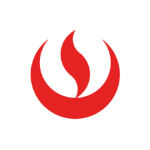 Universidad Peruana de Ciencias Aplicadas
Temas
Antecedentes

ORCID en UPC

Difusión

Conclusiones
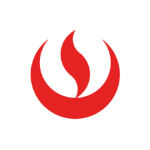 ORCID Workshop Perú 2019
Antecedentes
Integración
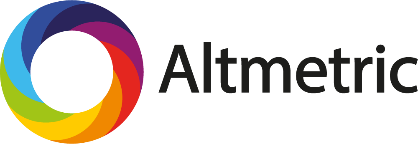 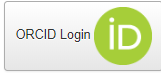 2015
Repositorio Académico
2018
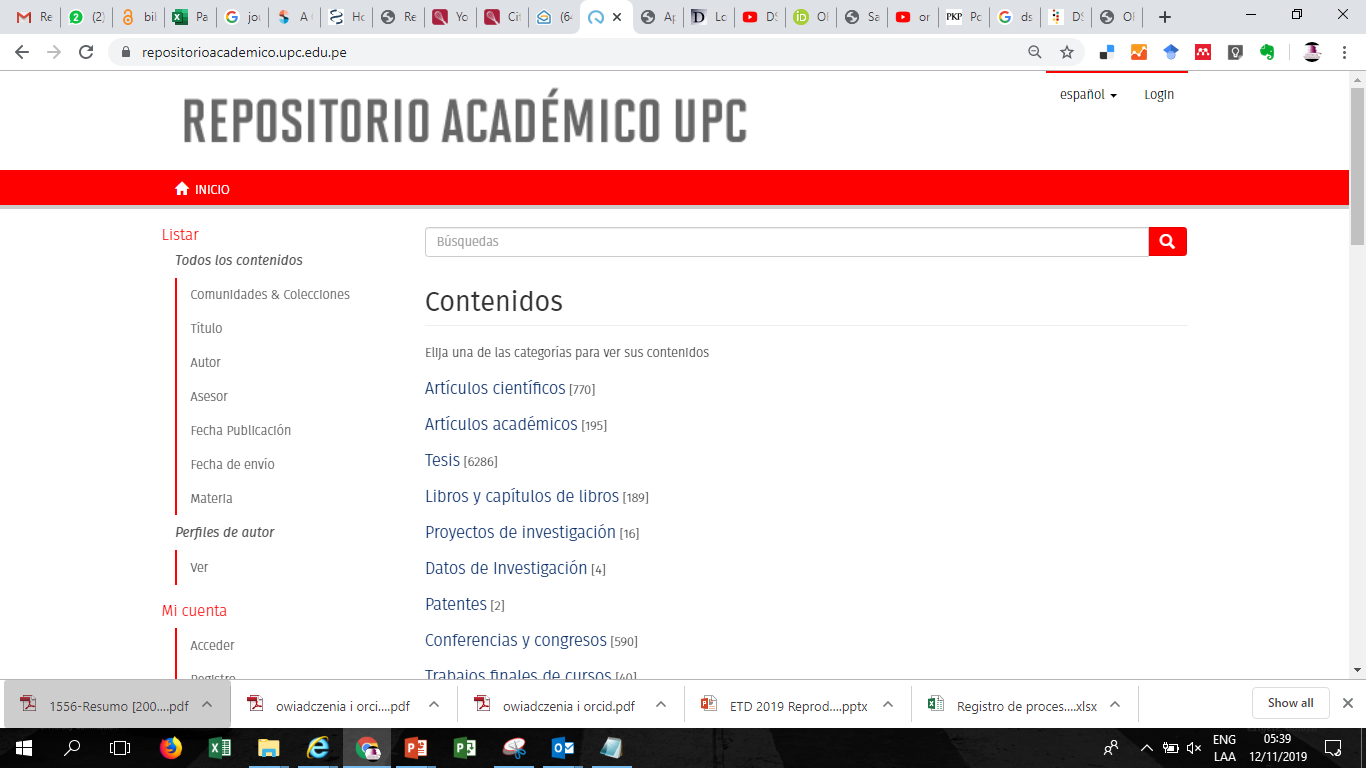 México
Colombia
2020
China
2019
2017
DATASETS
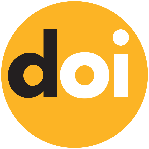 2013
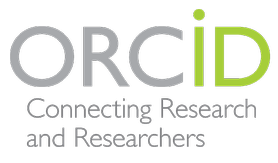 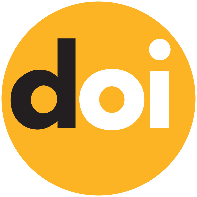 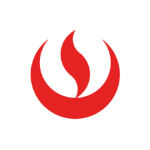 ORCID Workshop Perú 2019
Porqué ORCID?
Un identificador internacional para autores (NISO RP-25-201x-2B).

Uniformidad en el registro de los autores.

Herramientas para normalizar de autores dentro de la organización.

Facilitar el registro y visibilidad de la producción académica de los miembros de la institución.
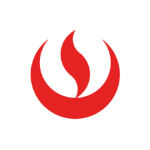 ORCID Workshop Perú 2019
Aplicación del ORCID en UPC
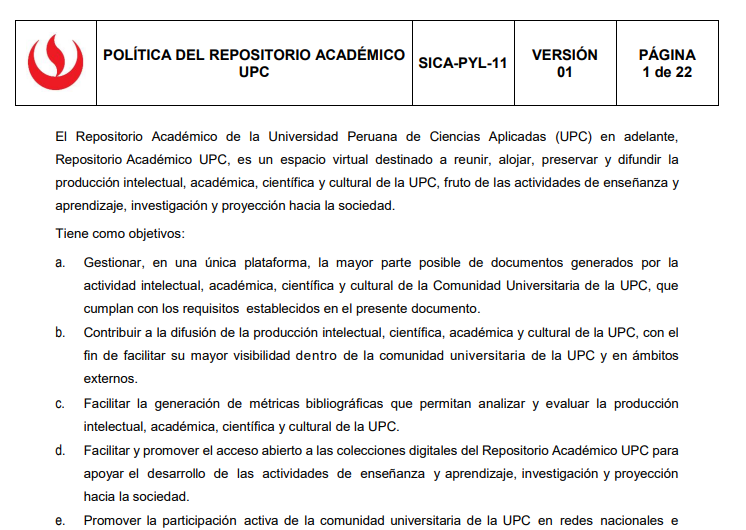 El 2016 se incluye en las políticas del Repositorio Académico.

Uso de ORCID ID en tesis y trabajos de investigación.

Implementación del modulo de ORCID del DSpace.

Membresia a ORCID – (básica).
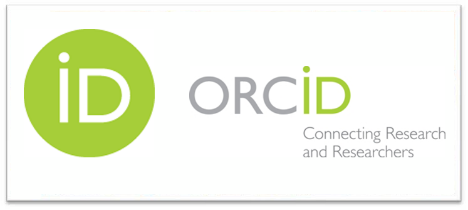 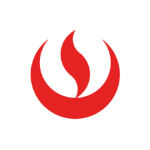 ORCID Workshop Perú 2019
ORCID en las tesis
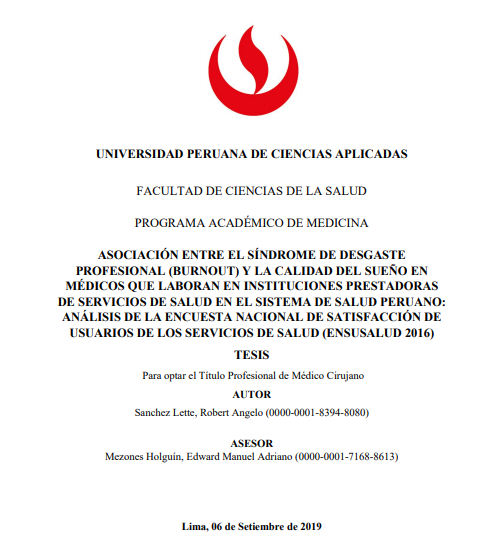 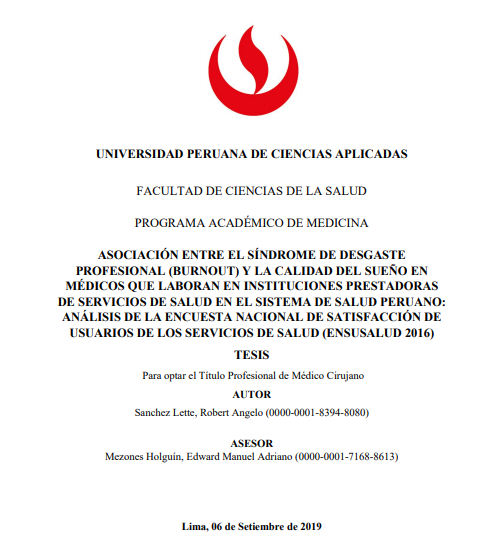 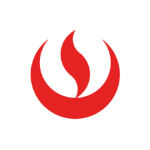 ORCID Workshop Perú 2019
Aplicación del ORCID en DSpace
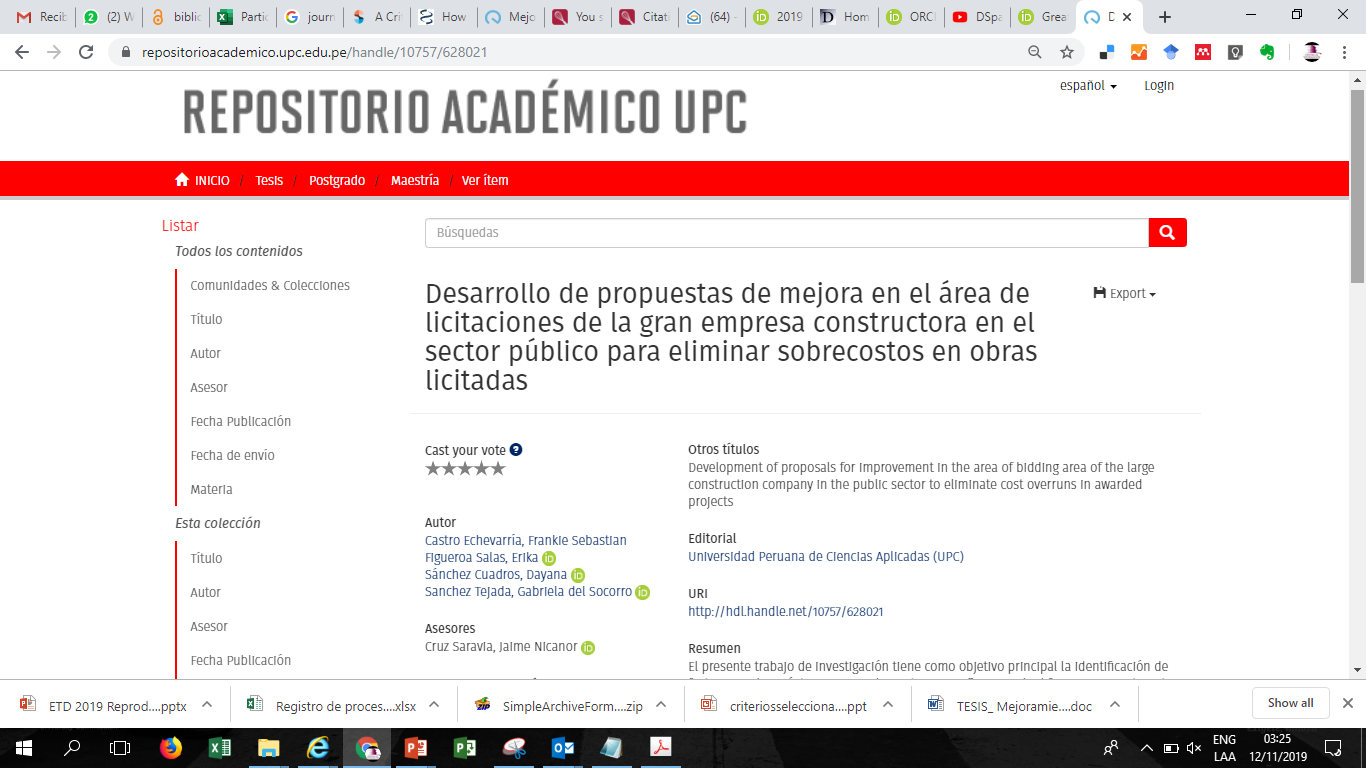 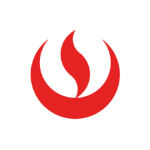 ORCID Workshop Perú 2019
Aplicación del ORCID en DSpace
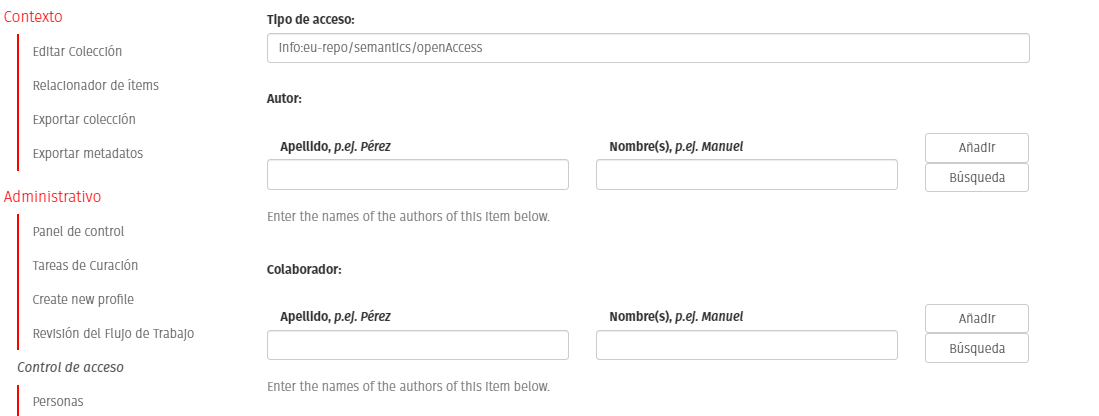 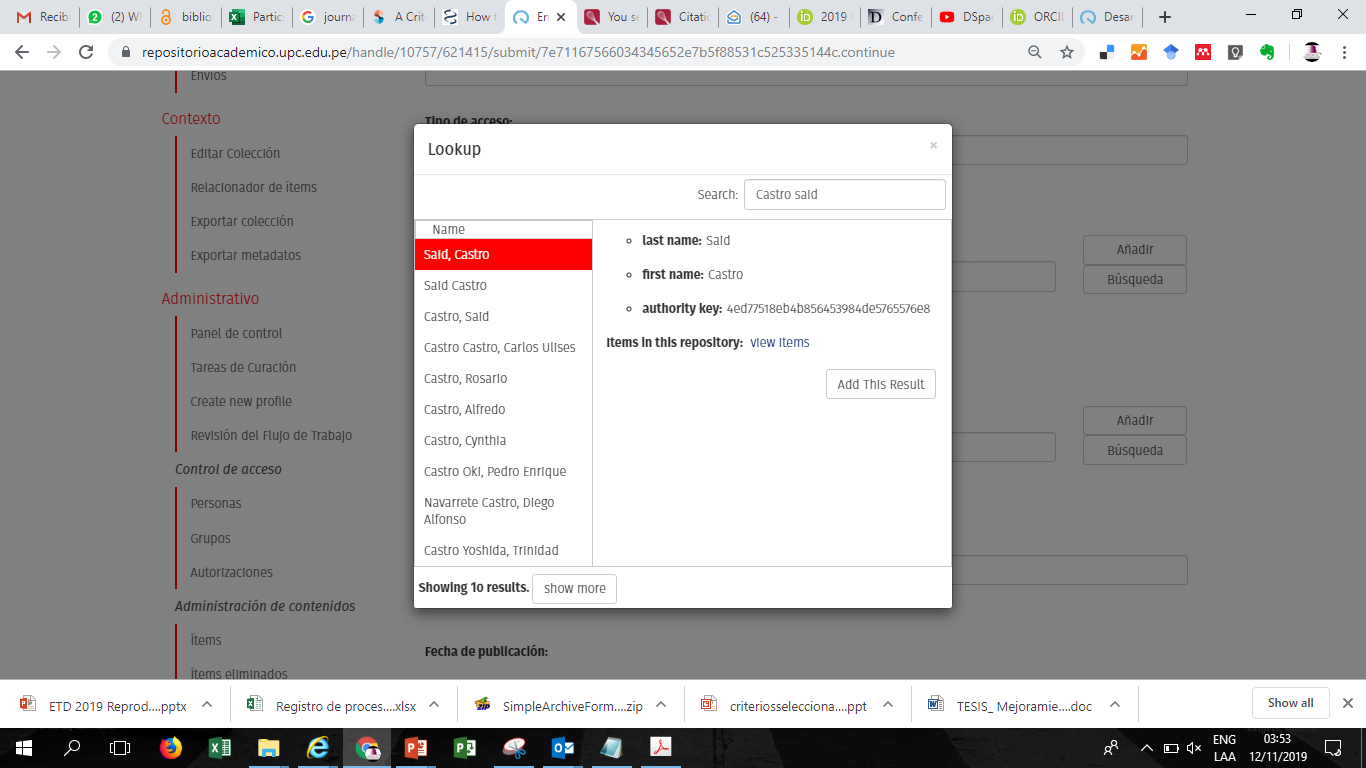 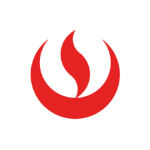 ORCID Workshop Perú 2019
Aplicación del ORCID
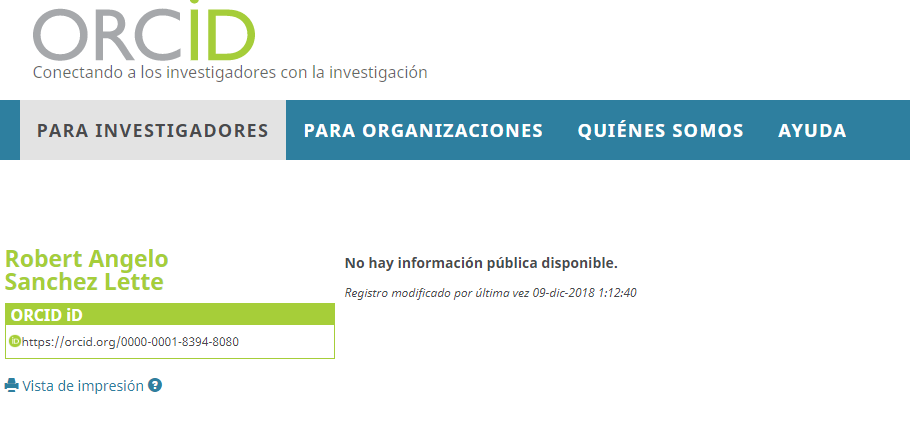 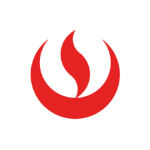 ORCID Workshop Perú 2019
Material audiovisual
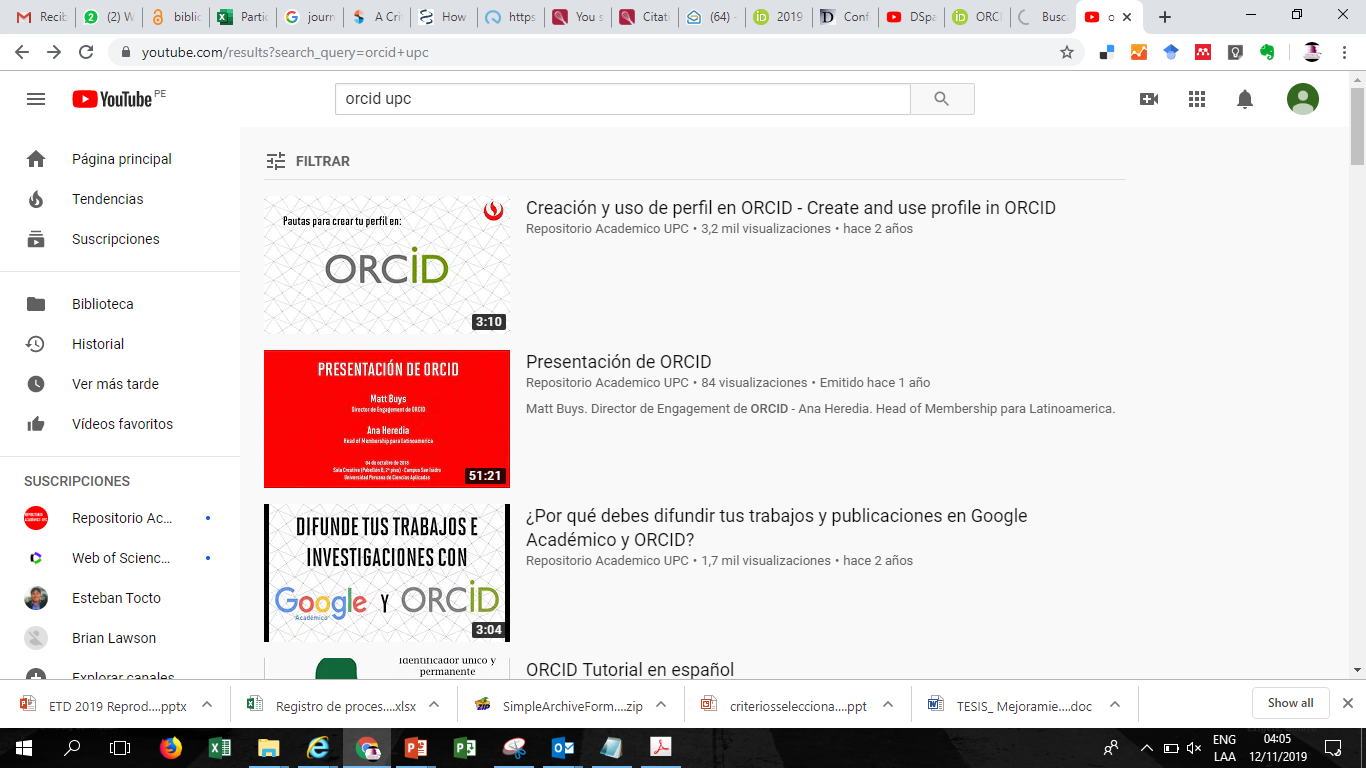 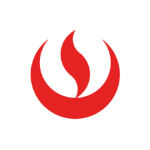 ORCID Workshop Perú 2019
Material audiovisual
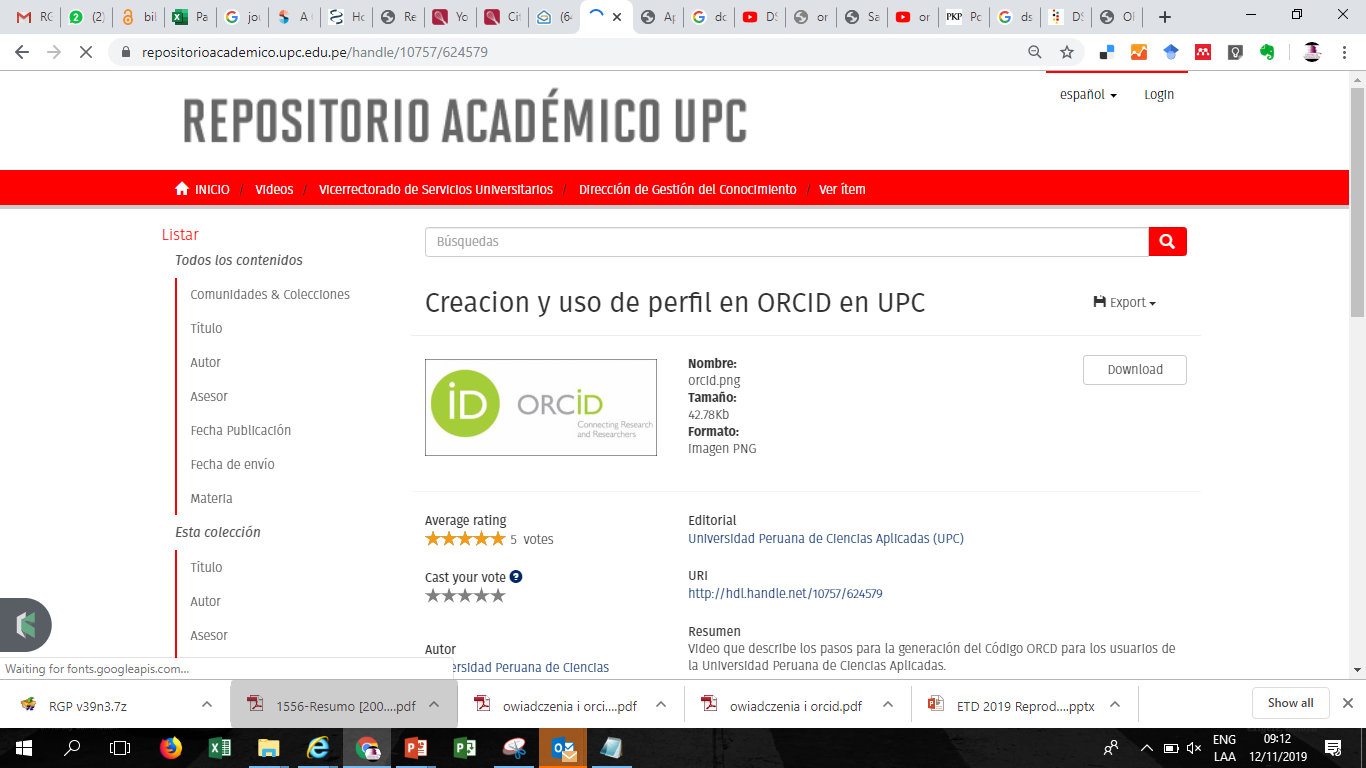 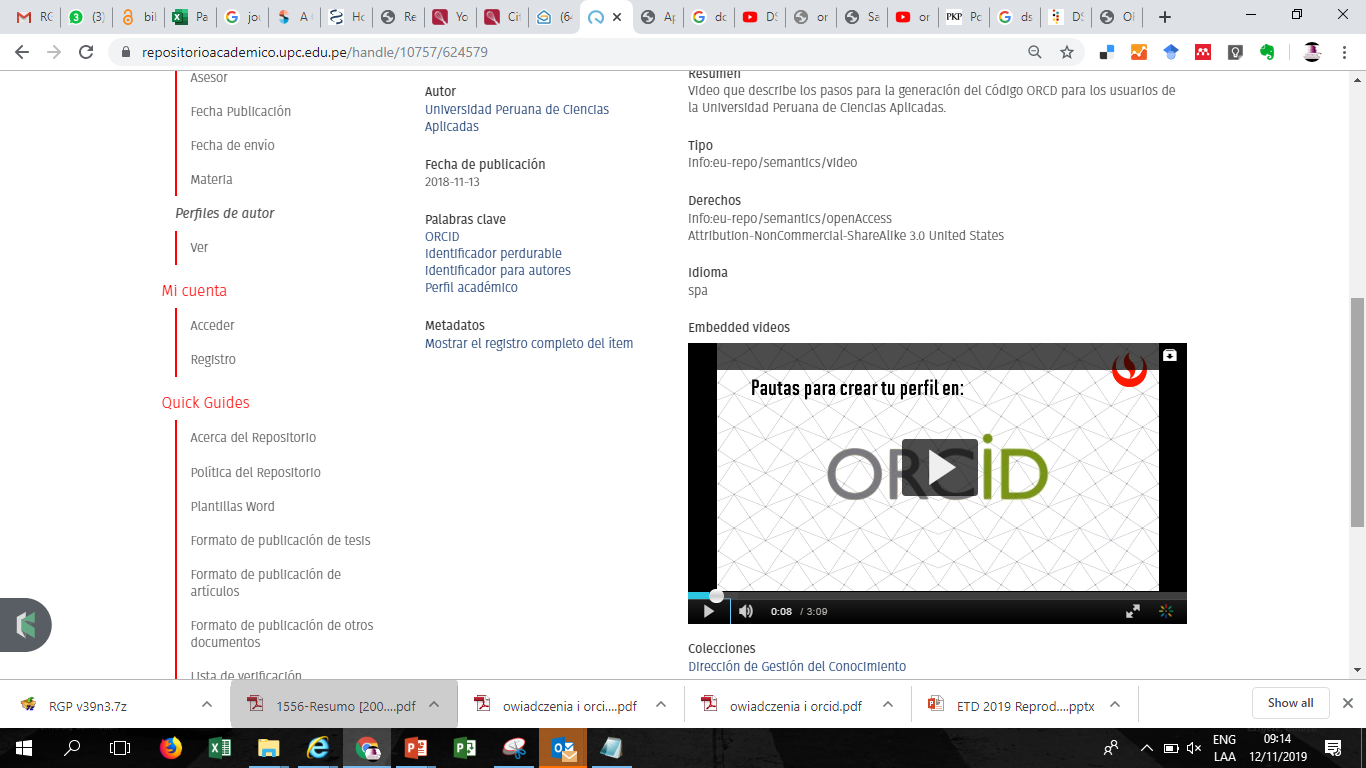 Kaltura
Plataforma para la publicación de audio y video.
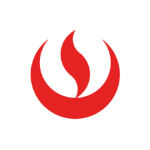 ORCID Workshop Perú 2019
Portal de Revistas UPC y ORCID
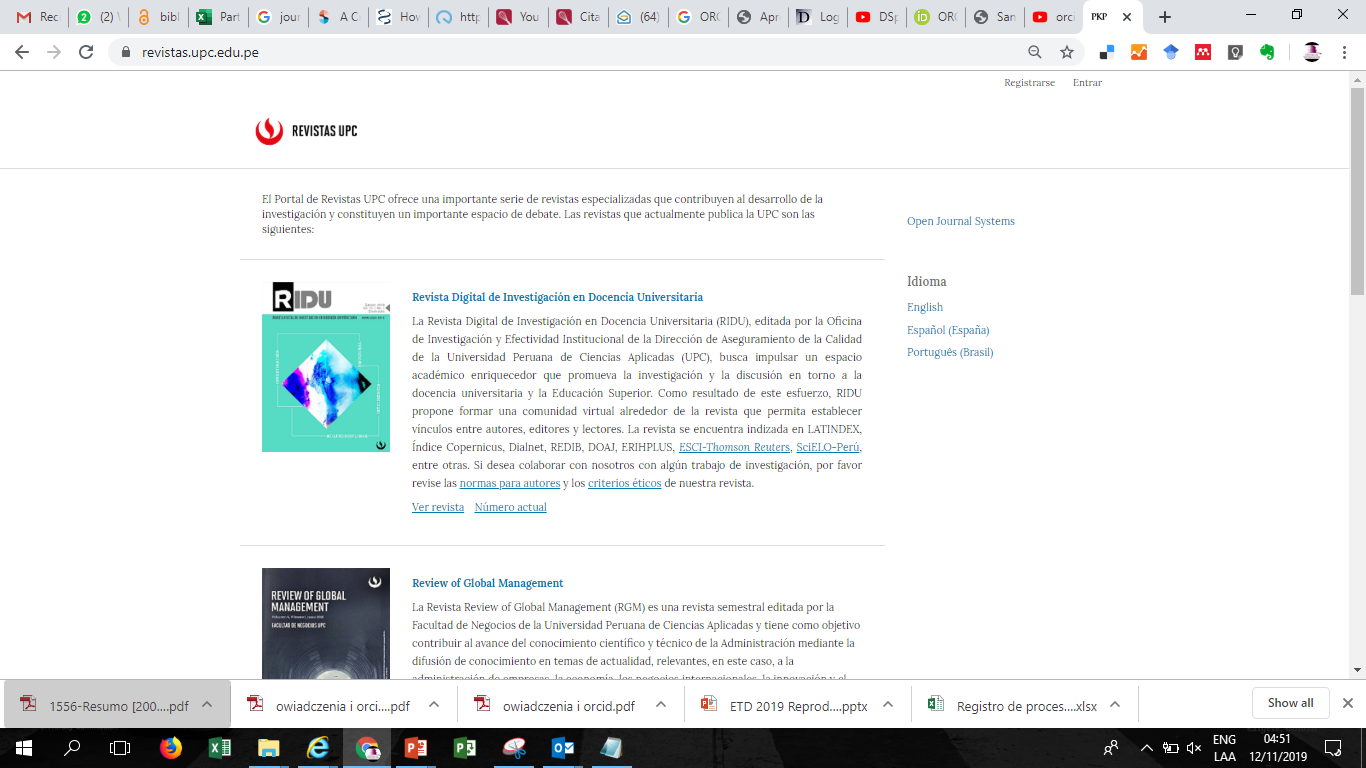 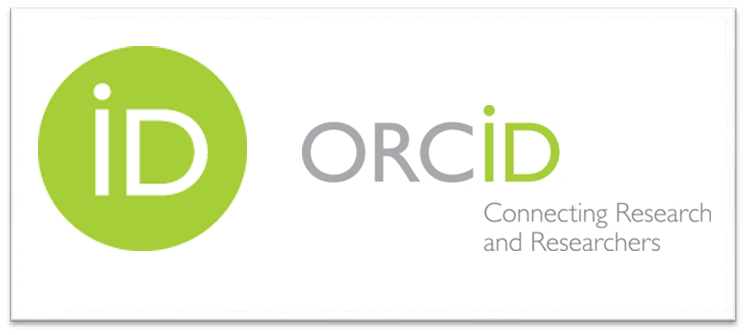 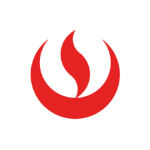 ORCID Workshop Perú 2019
ORCID en DSpace CRIS
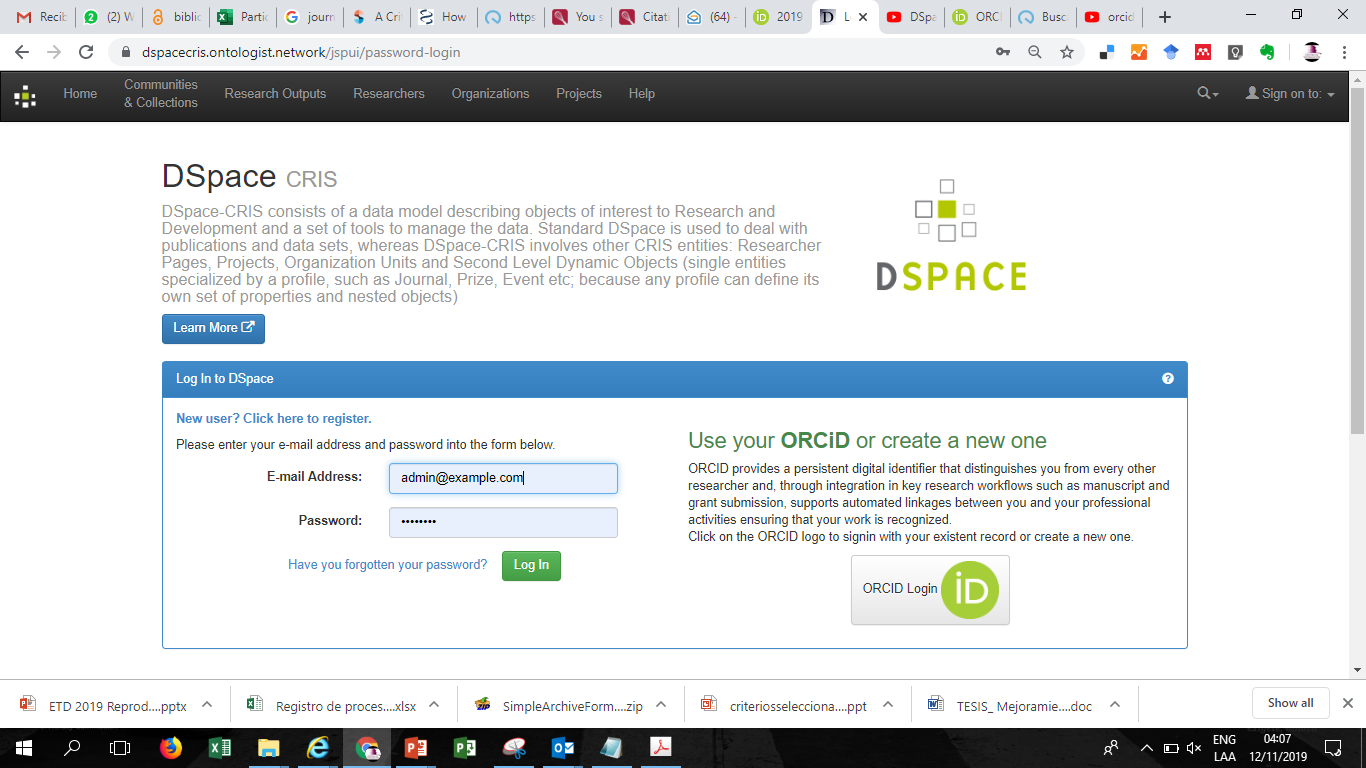 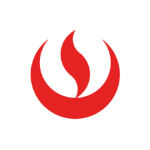 ORCID Workshop Perú 2019
ORCID en números en UPC
Universidad Peruana de Ciencias Aplicadas (UPC):

Institución en aplica el ORCID ID en las tesis.

ORCID integrado al DSpace.
+ 4000 ID
@upc.edu.pe
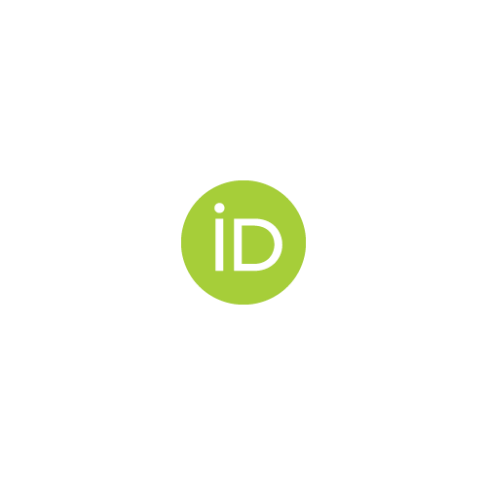 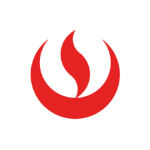 ORCID Workshop Perú 2019
Problemas
El perfil de los usuarios no contiene toda la información de su producción académica.

Doble trabajo para visibilizar la producción de los autores.

Reporte de los usuarios de la institución que tienen un ORCID ID.
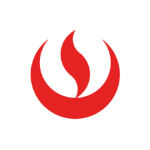 ORCID Workshop Perú 2019
Conclusiones
Facilita el poblamiento de contenidos en los Repositorios.

Reduce el trabajo de registro y publicación de los metadatos.  

Inclusión como política institucional.

Los instituciones reguladoras deben incluir como elementos obligatorios.
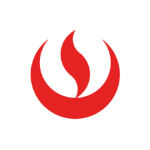 ORCID Workshop Perú 2019
Muchas gracias !
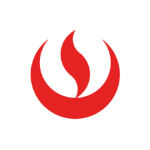 Universidad Peruana de Ciencias Aplicadas